SQL Injection
What is SQL Injection
Different varieties of SQL Injection
How to prevent it
What is SQL Injection?
SQL injection is a type of exploit in which attackers add SQL code into web page form input box or into URL’s code to make changes to databases and gain access to resources.

A form of attack on a database-driven Web site in which the attacker executes unauthorized SQL commands by taking advantage of insecure code on a system connected to the Internet.  SQL injection attacks are used to steal information from a database from which the data would normally not be available and/or to gain access to an organization's host computers through the computer that is hosting the database. (www.webopedia.com)
Note before proceeding
Single quote (‘) is used to end the string part of SQL queries

#  tells SQL queries to halt after input
Different varieties of SQL injection
By input form


OR

By manipulating URLs
http://homepage.com/login.php?id=2
‘; DROP TABLE login;’
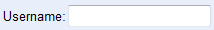 By input form
Use to inject
' OR 1'
Behind the scene
SELECT * FROM usersTb WHERE username = ‘ OR 1’
Every entries in users table will be selected

What happens?
The OR of 1 will always be true, therefore attacker bypass the selection process
By input form continue…
An ok input

$name = “minh”;
$queries = “SELECT * FROM usersTb WHERE  username = ‘$name’”;

An attacker input
$name = “‘ OR 1’”;
$queries = “SELECT * FROM usersTb WHERE  username = ‘$name’”;

Display
SELECT * FROM usersTb WHERE username = '' OR 1'' 

Attackers gain access to data since OR 1 will always be true
By input form continue…
More serious attack

$ name= "'; DELETE FROM usersTb WHERE 1 or username = '";
$query = "SELECT * FROM usersTb WHERE username = '$name'"; 

What it looks like in query
	SELECT * FROM usersTb WHERE username = ' '; DELETE FROM usersTb WHERE 1 or username = ' '
By URL injection
A simple hyperlink
http://homepage.com/login.php?id=2

By inputting SQL code into the URL
	‘; DROP TABLE login; #

You get
http://homepage.com/login.php?id=2‘; DROP TABLE login;  #

Result
	Drop the entire table of users
Preventions
Limit the number of fields length
'; DELETE FROM usersTB WHERE 1 or username = ‘

Data types validation

Use mysql_real_escape_string()
mysql_real_escape_string() calls MySQL's library function mysql_real_escape_string, which prepends backslashes to the following characters: \x00, \n, \r, \, ', " and \x1a. (php.net)
Preventions continue…
The use of mysql_real_escape_string() 

$name = “‘ OR 1’”;
$name = mysql_real_escape_string($name); 
$queries = “SELECT * FROM usersTb WHERE  username = ‘$name’”;

Display
SELECT * FROM usersTb WHERE username = '\' OR 1\''
Preventions continue…
$ name= "'; DELETE FROM usersTb WHERE 1 or username = '";
$name = mysql_real_escape_string($name); 
$query = "SELECT * FROM usersTb WHERE username = '$name'"; 

Display
	SELECT * FROM usersTb WHERE username = '\'; DELETE FROM usersTb WHERE 1 or username = \''
References
http://www.learnphponline.com/security/sql-injection-prevention-mysql-php

http://php.net/manual/en/function.mysql-real-escape-string.php